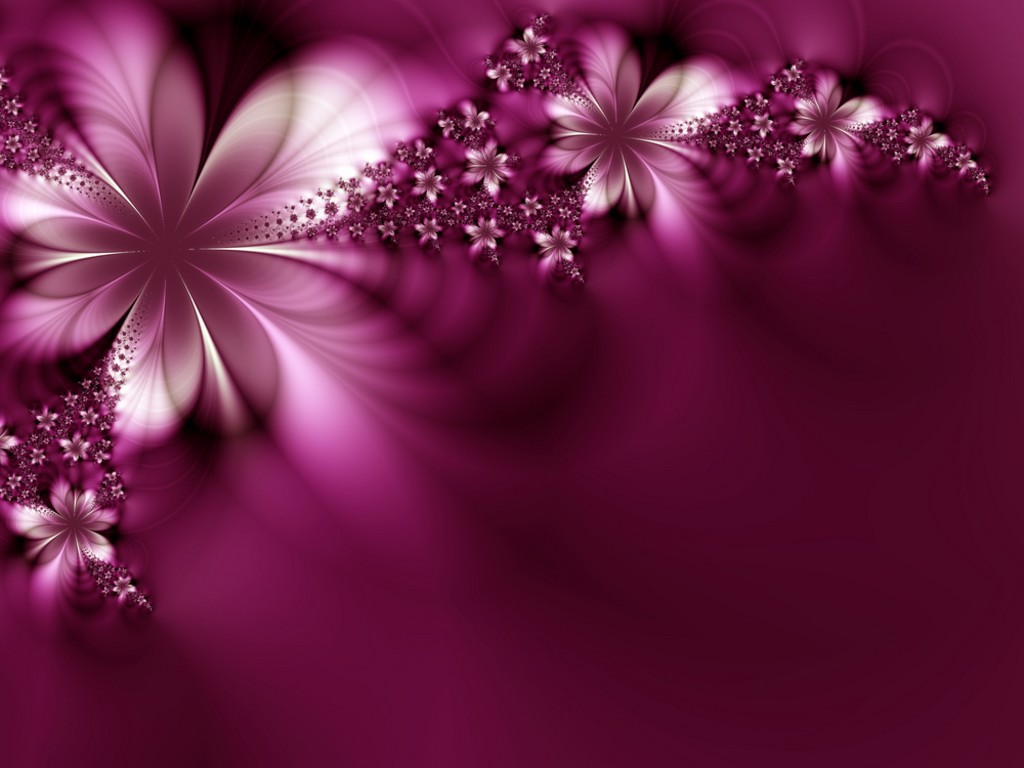 Presentationonا ر د و گر امرPresented by
DR. Sabiha Sayyad FromNight College of Arts and Commerce ,Ichalkarnaji.Urdu Department
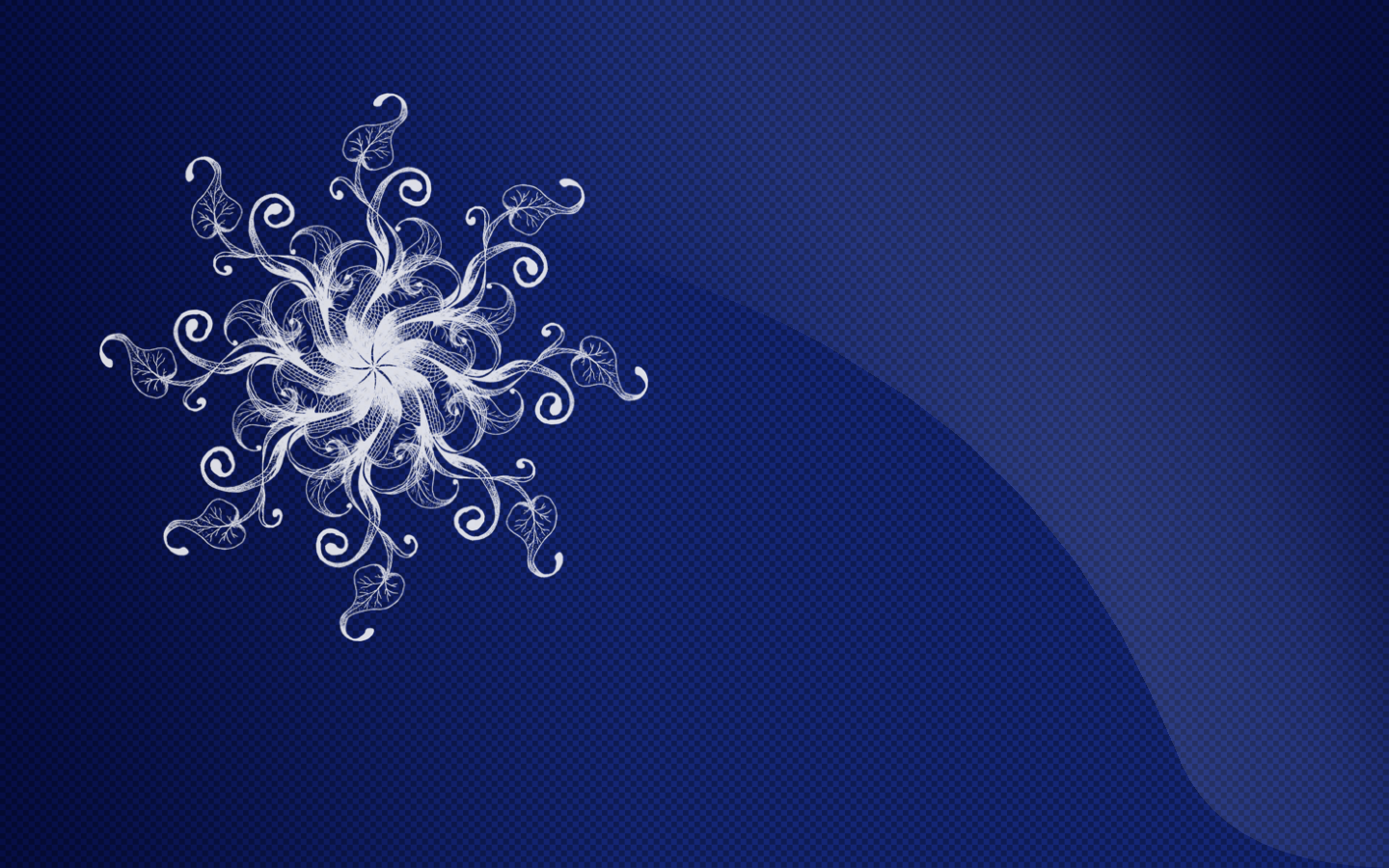 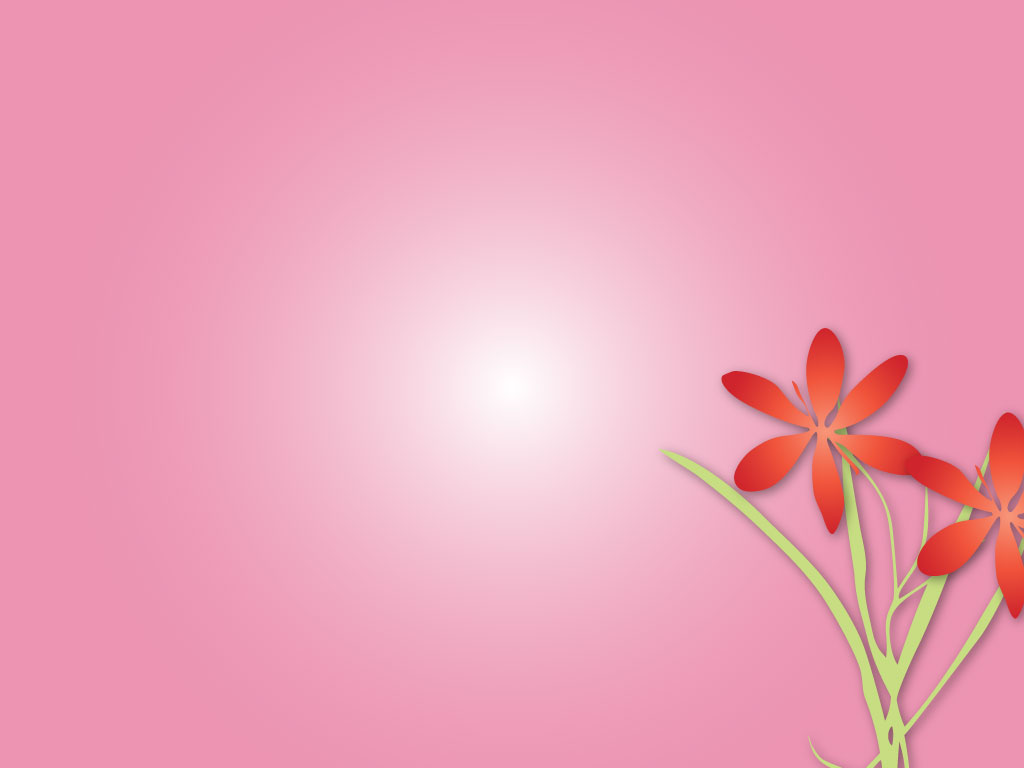 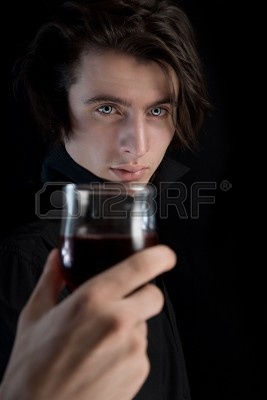 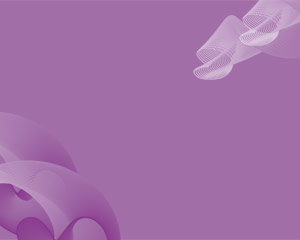 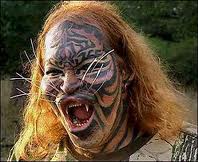 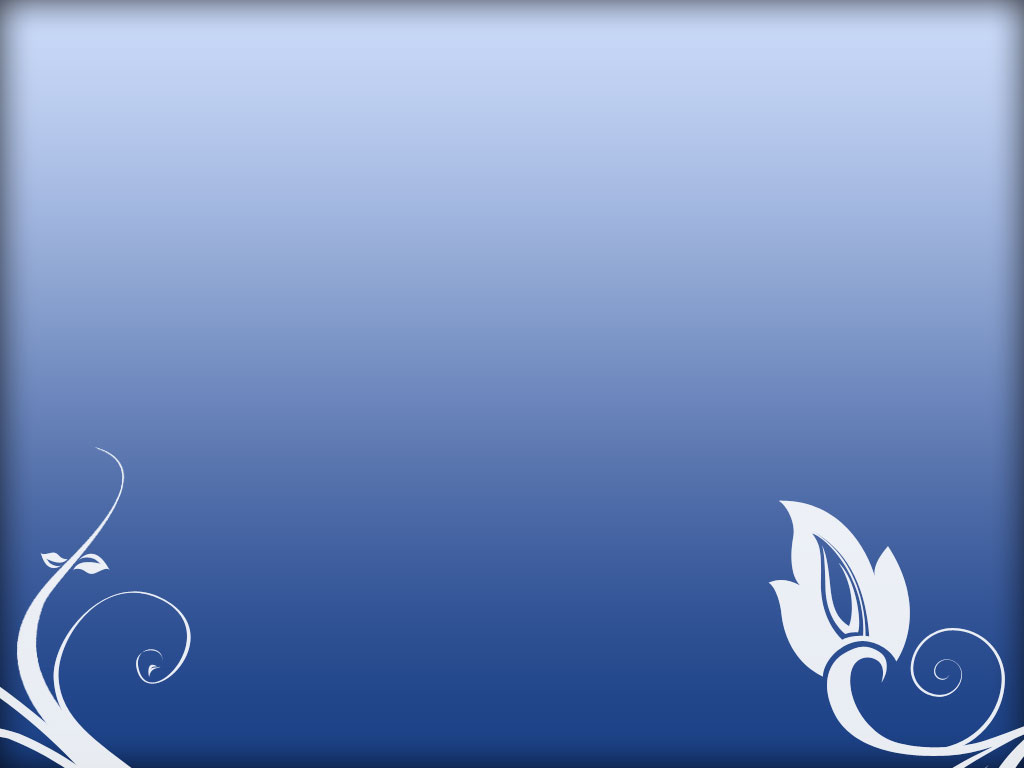 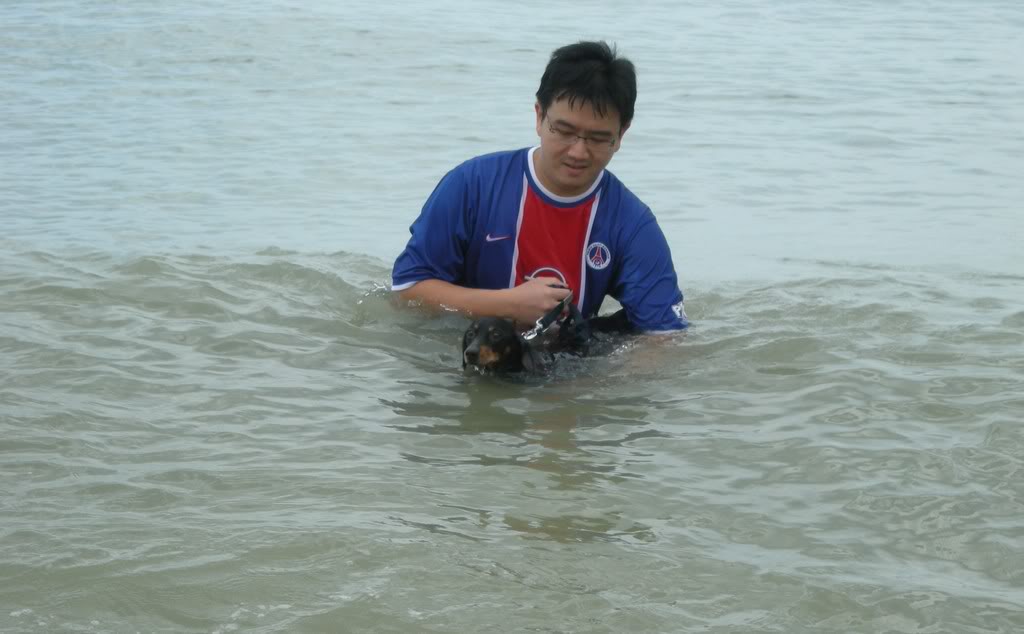 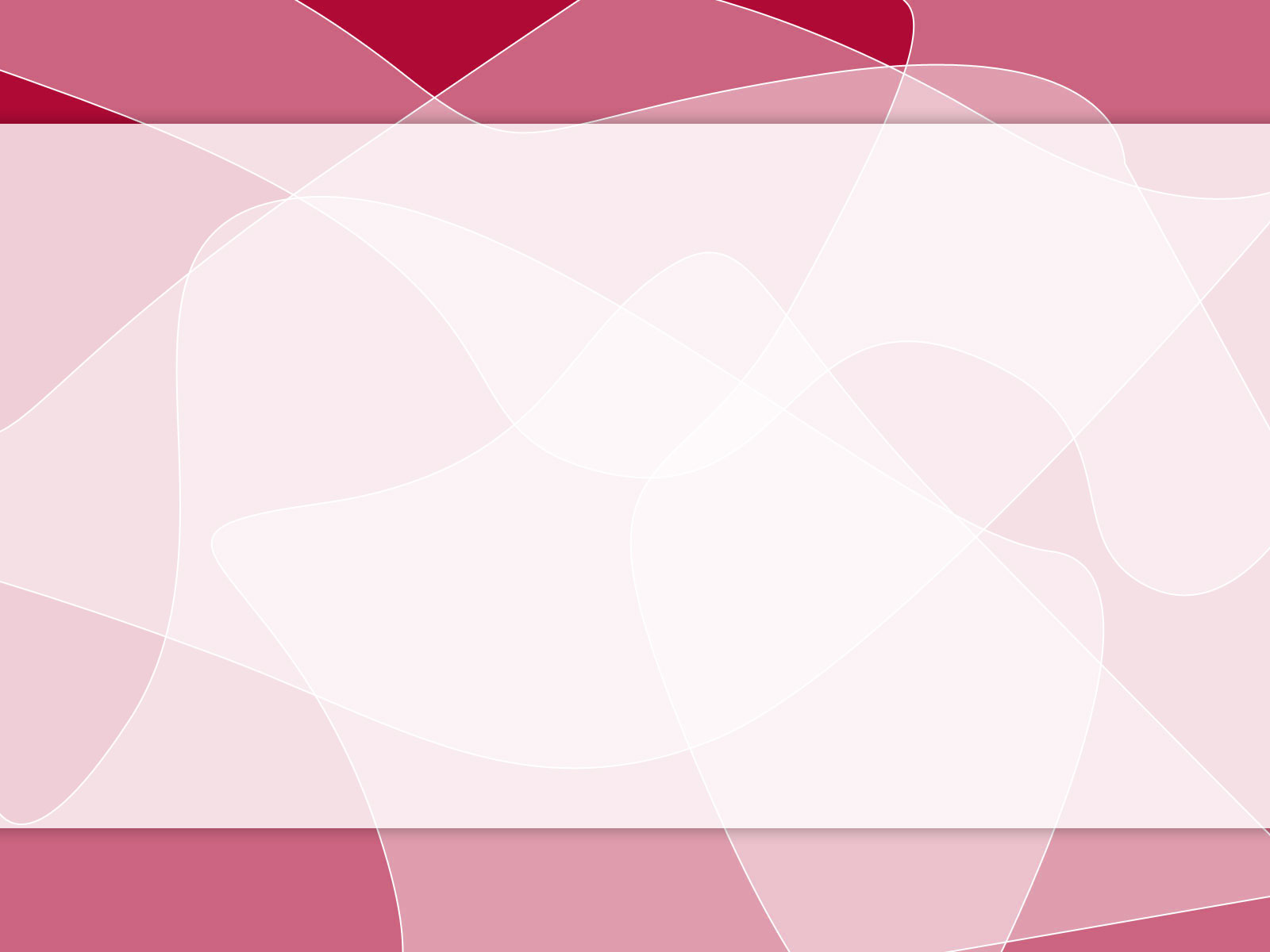 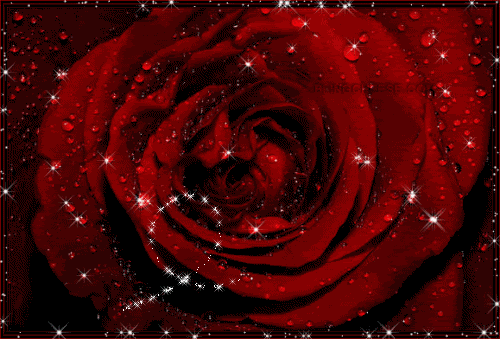 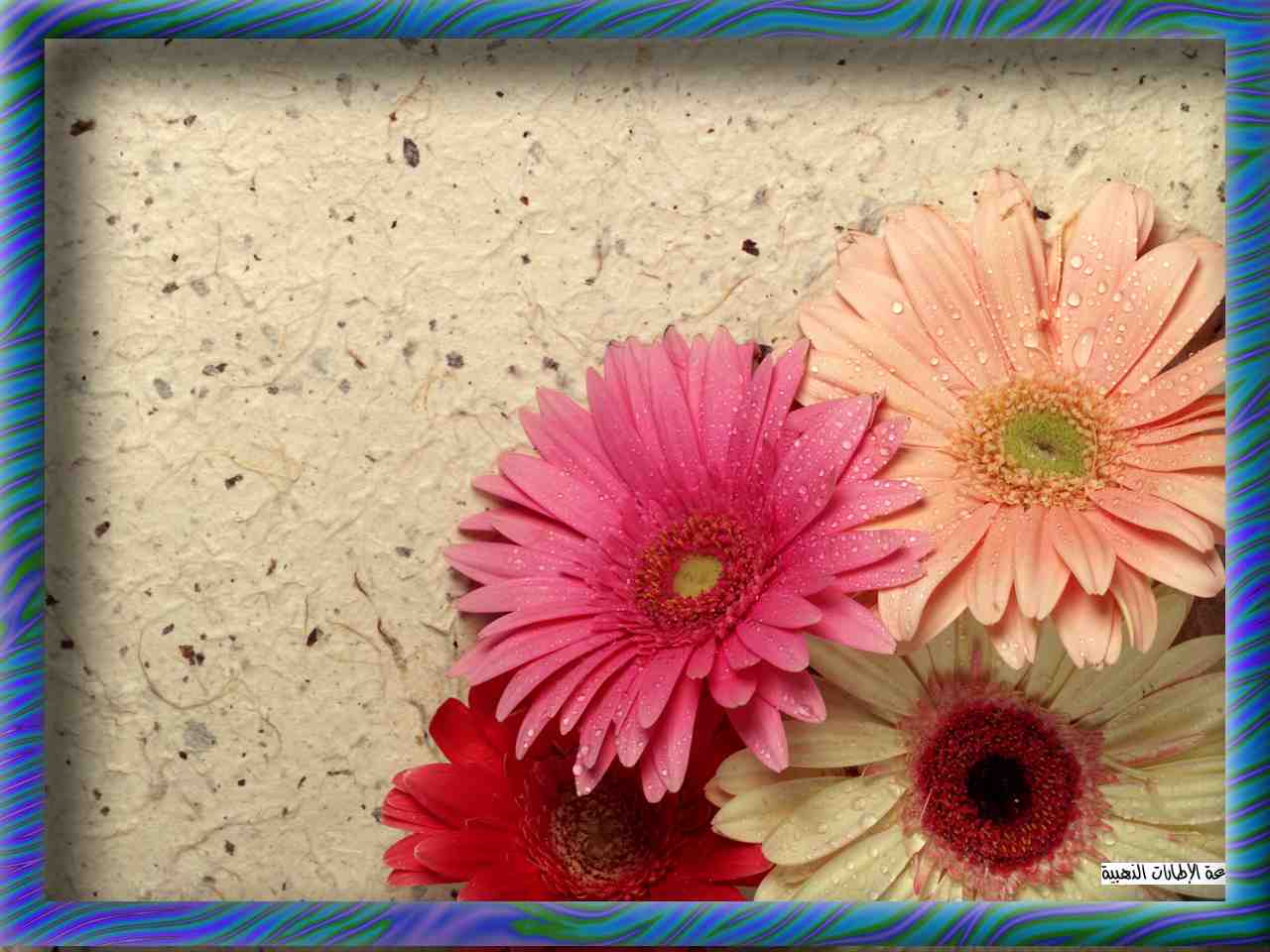 شکریہ